第26课   教育文化事业的发展
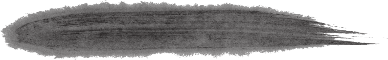 创办新式学校
想一想：中国近代新式学校教育是怎样一步步发展起来的？

洋务运动时期创办京师同文馆、福州船政学堂等
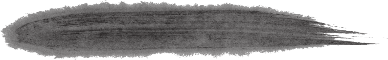 创办新式学校
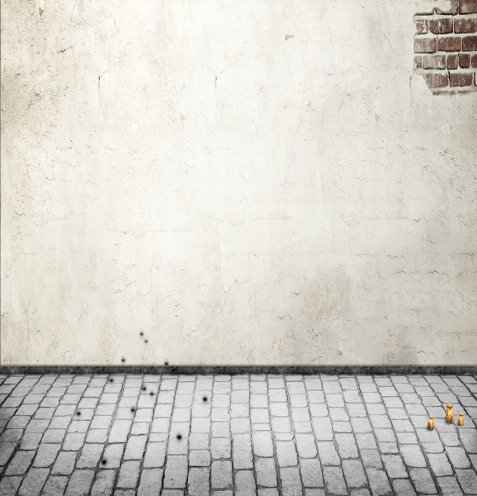 新式学堂的创办有何作用？
传播了西方先进的文化知识，培养了一些近代人才，为中国近代教育作出了重要贡献。
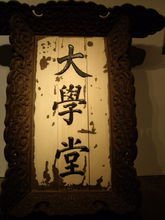 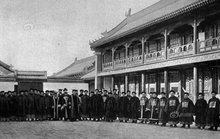 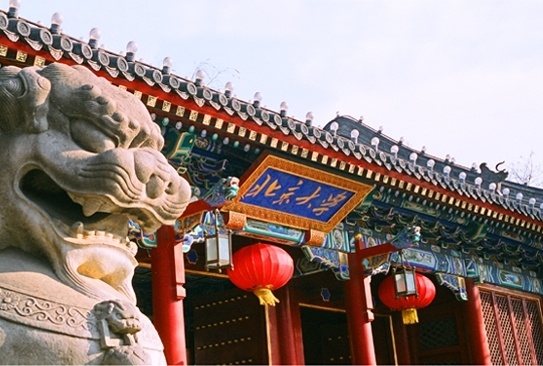 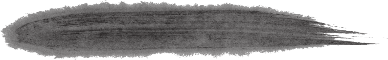 废除科举制
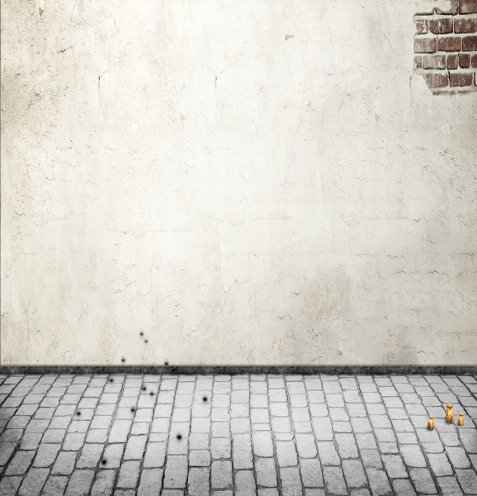 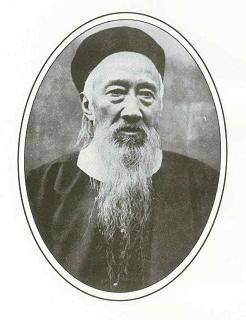 科举制的废除
公元605年，隋炀帝始设进士科，科举制度正式建立，
1901年，清政府决定次年废除八股文。
1903年，决定逐步废除科举制。
1905年，清政府下令一律停止科举考试，科举制废除。
同时还通令兴办学堂、颁布各级学章学程，统一全国学制。
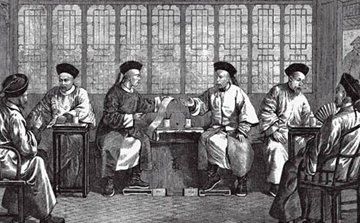 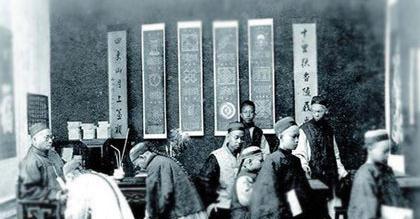 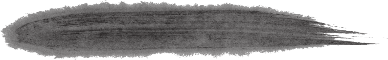 新式报刊
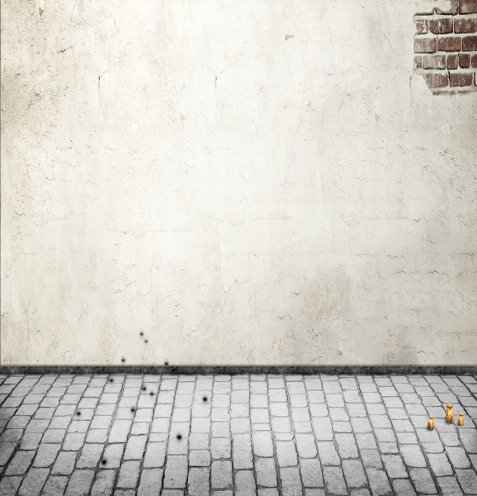 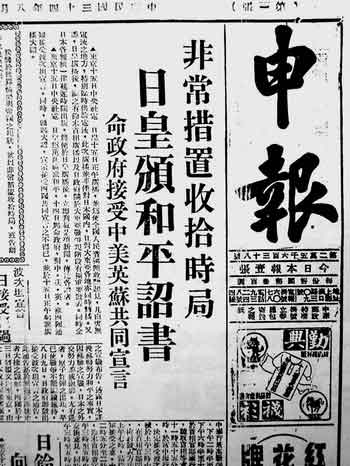 中国近代的报刊是在西方文化传入中国过程中出现的。
1872年在上海创办的《申报》，是近代中国存在时间最长的中文报纸。
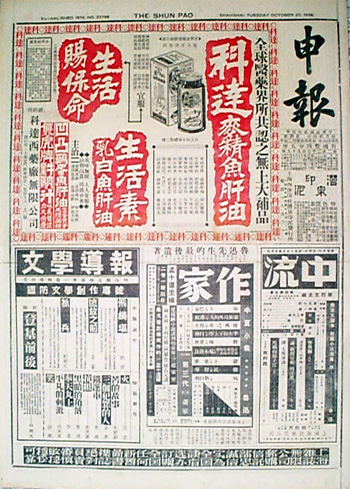 人教版八年级上册
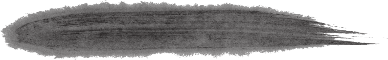 新式报刊
上海的《东方杂志》、陈独秀创办的《新青年》、邹韬奋主办的《生活》周刊，是民国时期较大的刊物。
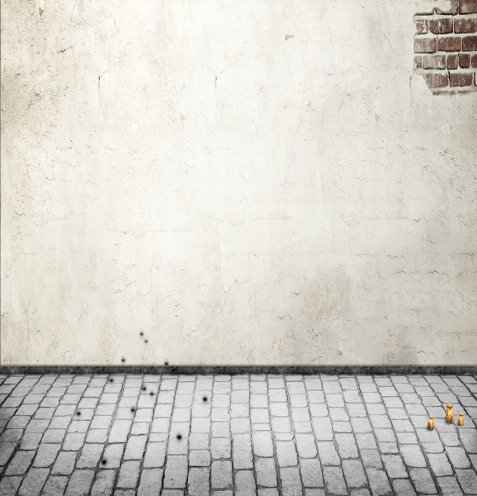 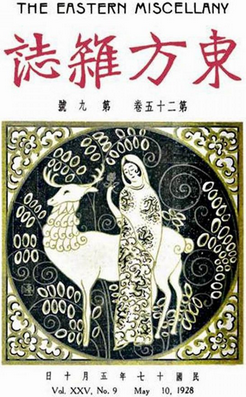 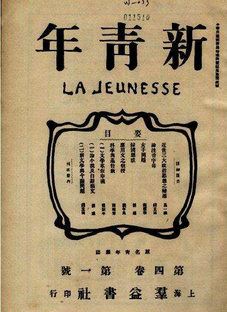 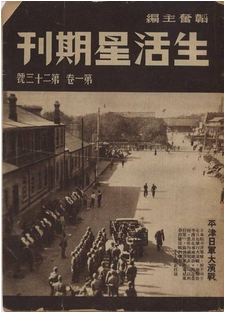 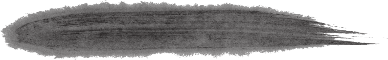 新式报刊
天津的《大公报》、上海的《新闻报》和延安的《解放日报》，是民国时期的著名报纸。
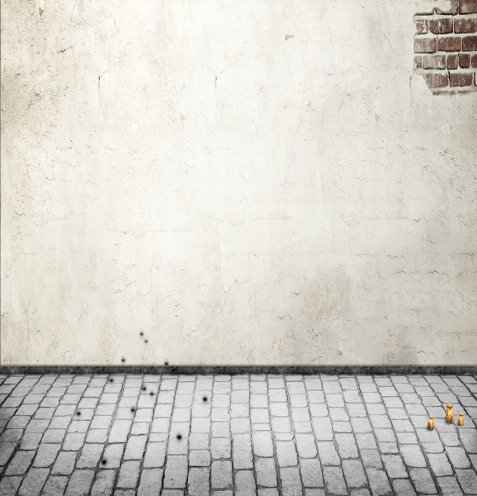 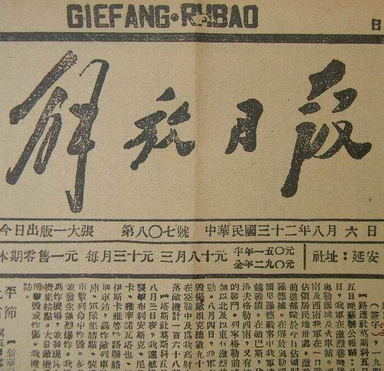 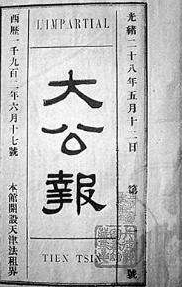 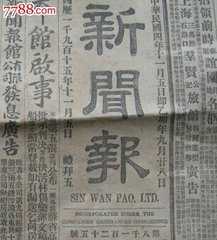 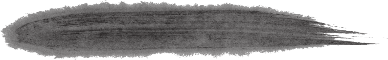 新式报刊
作 用
这些新式报刊，报道各地发生的重大事件，分析国内外时局。它们报道及时，覆盖面广，深刻影响着人们的日常生活。
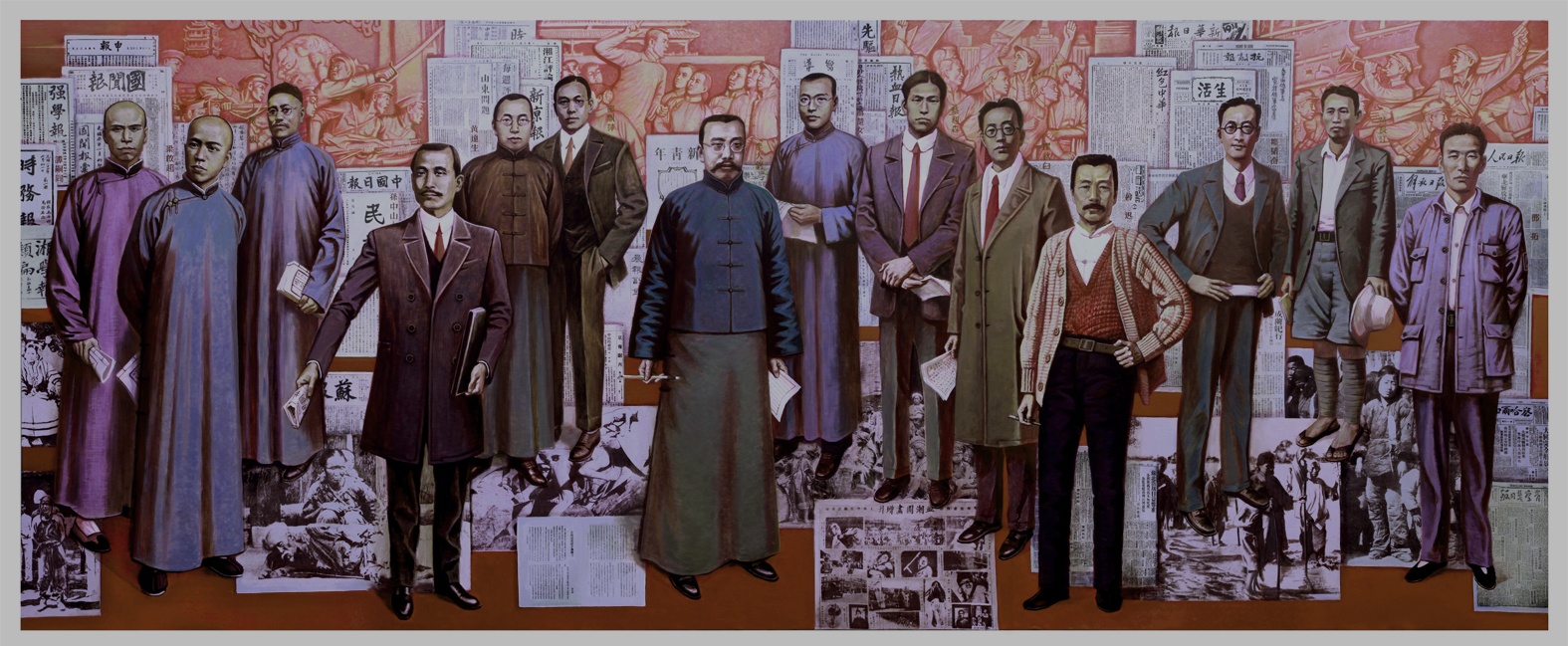 这么多新式报刊，如何刊印发行呢？
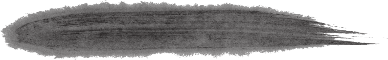 出版机构
1897年在上海创办的商务印书馆。
地  位
是近代中国人创办的第一个也是规模最大的文化出版机构。
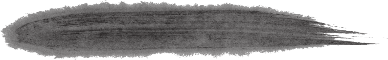 出版机构
作  用
它编辑出版多种中小学教科书、字典和大批文化学术著作，促进了文化事业的发展。
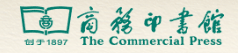 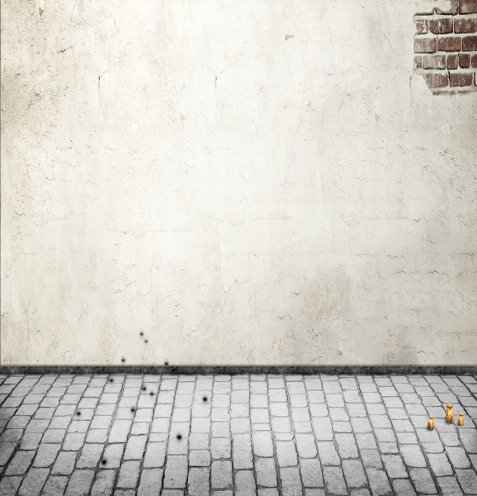 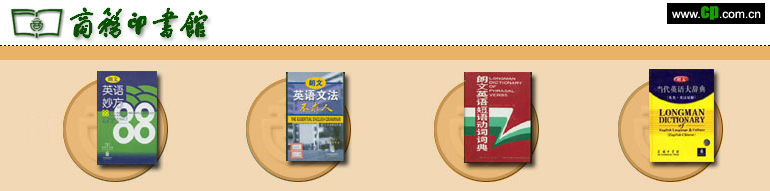 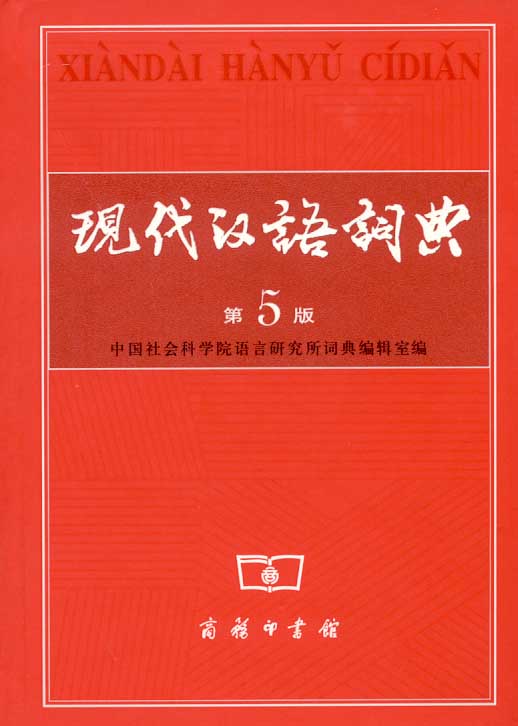 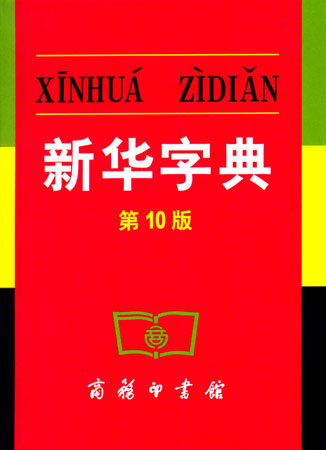 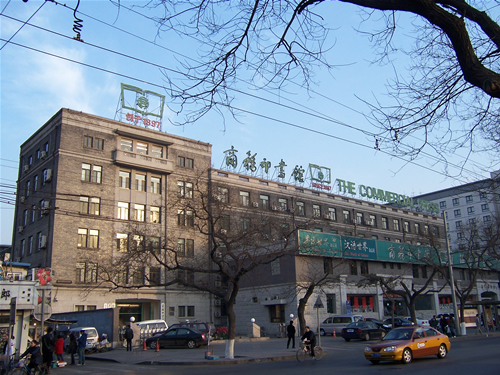 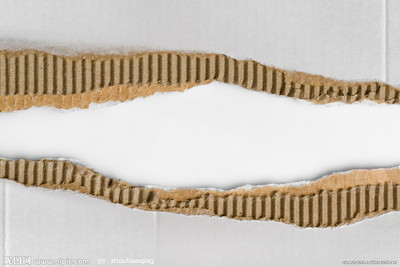 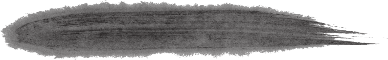 出版机构
中华书局、开明书店、生活书店等，也是当时有影响的出版机构。
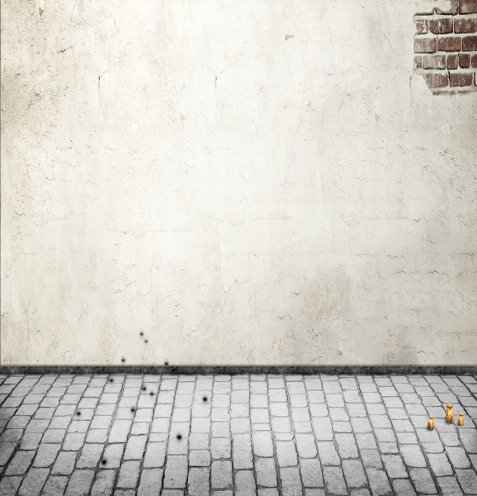 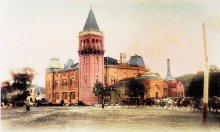 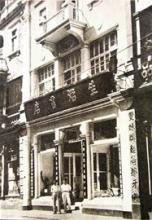 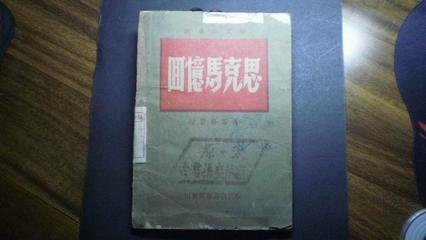 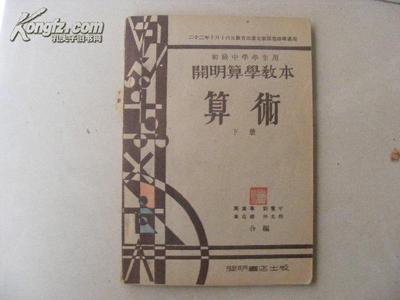 邹韬奋创办的生活书店
近代开明书店出版的《算术》
解放区新华书店出版的《回忆马克思》
近代的中华书局
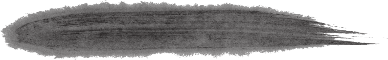 出版机构
中国共产党在解放区创办的新华书店，成为出版发行进步书刊的重要阵地。
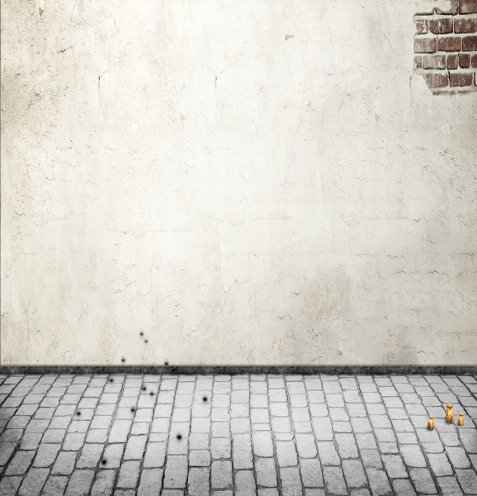 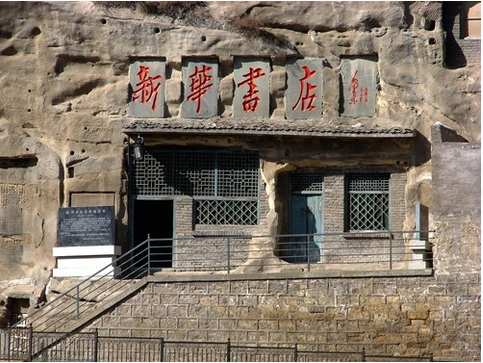 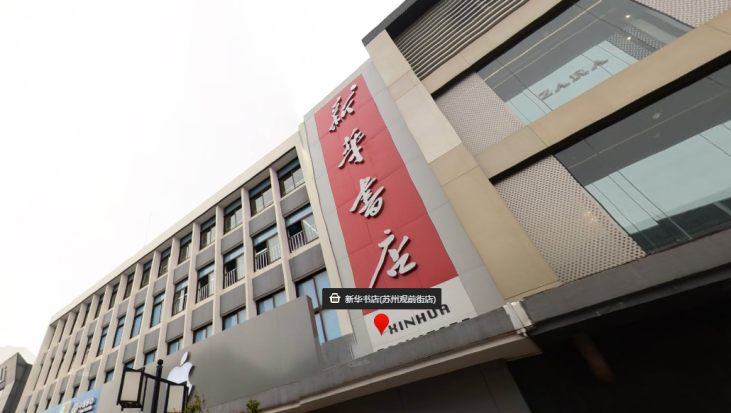 现代化的新华书店
延安新华书店旧址
新华书店是中国国有图书发行企业，1937年成立于延安，因该书店在中共中央宣传部、中国出版集团之下，是国家官方的书店，也是官方刊物宣传与发售处之一，全国各地均有分店。
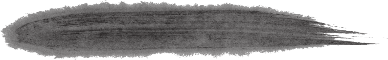 文学作品及代表人物
20世纪初以后，中国文艺创作空前繁荣，成就突出，涌现出一批优秀作品。其中比较著名的有：
《狂人日记》
《阿Q正传》
《女神》
《子夜》
《雷雨》
《家》
《骆驼祥子》
我翻开历史一查，这历史没有年代，歪歪斜斜的每页上都写着“仁义道德”几个字。我横竖睡不着，仔细看了半夜，才从字缝里看出字，满本都写着两个字是“吃人”！
                ——摘自《狂人日记》
这段文字表达了作者怎么样的感情？
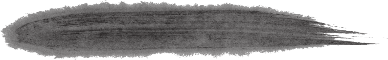 文学作品及代表人物
1942年，毛泽东在延安文艺座谈会提出文艺为工农兵服务方针。
《小二黑结婚》
《李有才板话》
《太阳照在桑干河上》
《暴风骤雨》
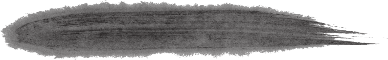 绘画作品及代表人物
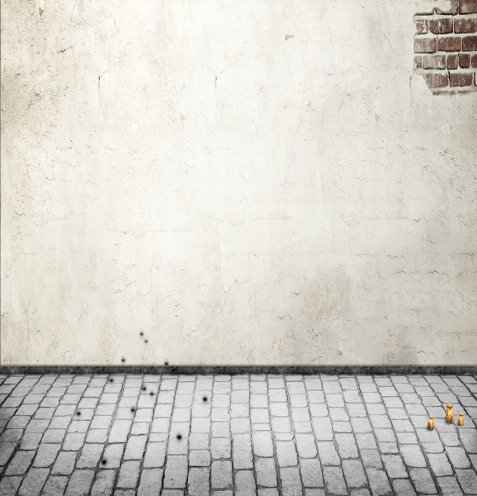 徐悲鸿熟悉中西画法，并以西洋写实主义的技法来改革中国画法，创作了《田横五百士》《愚公移山》等宏篇巨作，在中国技法和意境上开辟了新时代。
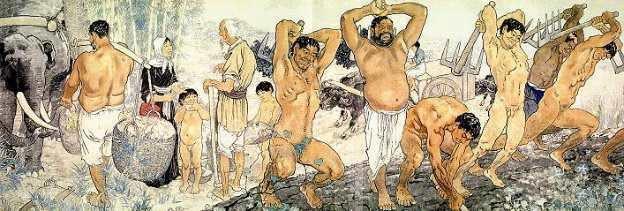 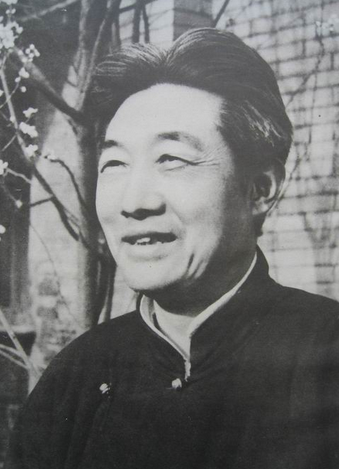 《愚公移山》局部
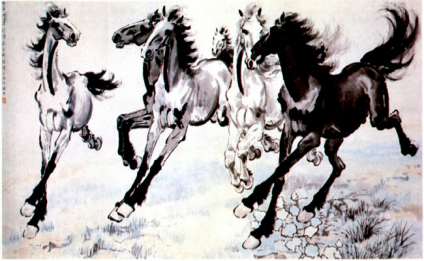 《六骏图》
徐悲鸿（1895年-1953年）
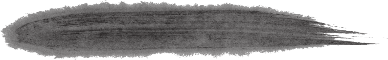 绘画作品及代表人物
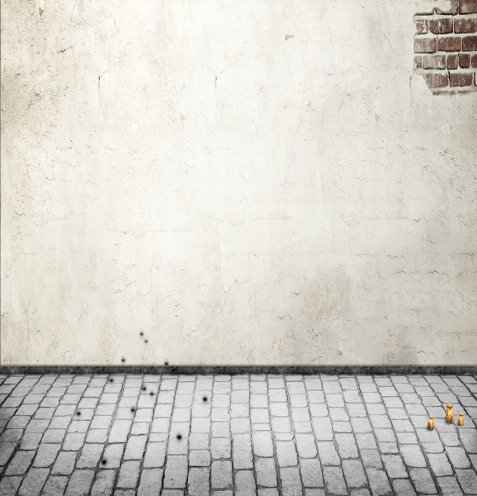 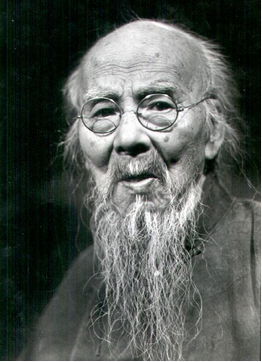 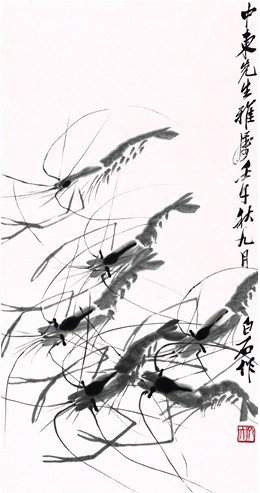 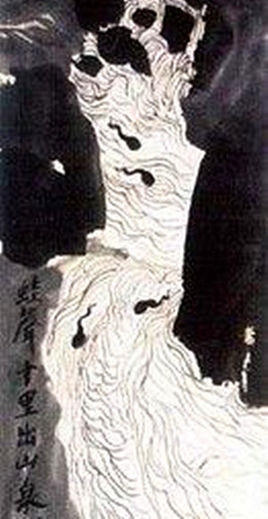 齐白石擅绘花鸟草虫，画法上工笔、写意兼长，造诣精深
齐白石(1864年─1957年)
墨虾
蛙声十里出山泉
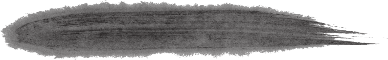 绘画作品及代表人物
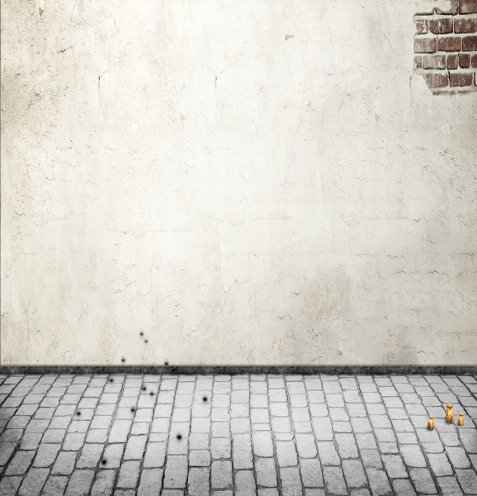 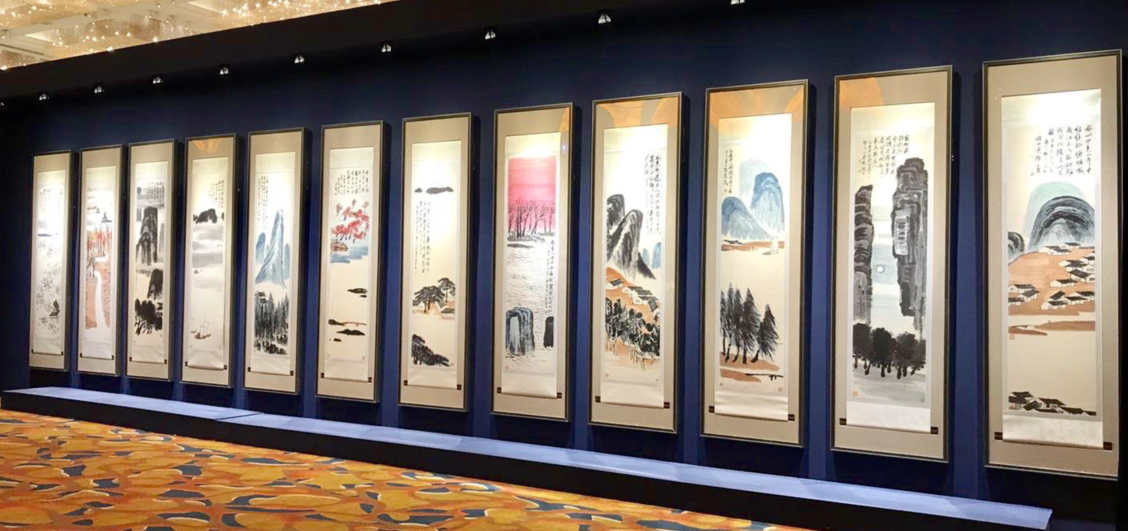 2017年12月17日晚，齐白石作品《山水十二条屏》亮相拍场，最终
以         元人民币成交，成为目前最贵的中国艺术品。
9.315亿
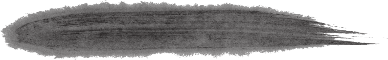 音乐作品及代表人物
代表作品《义勇军进行曲》《毕业歌》
聂耳
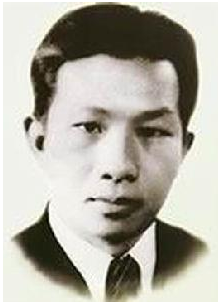 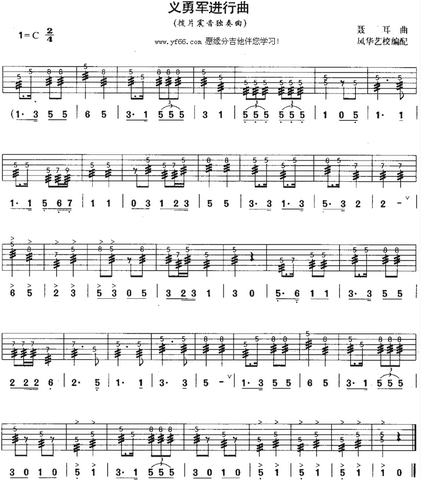 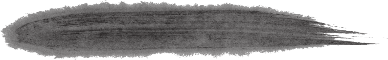 音乐作品及代表人物
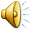 冼星海
代表作品《黄河大合唱》
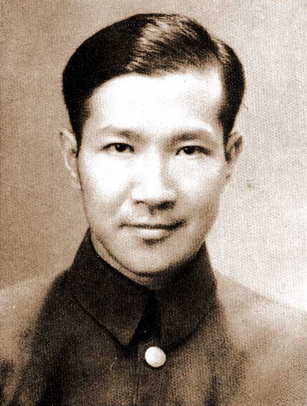 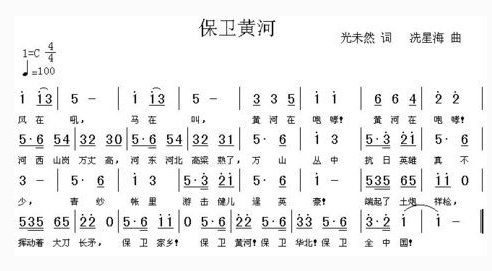 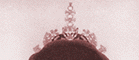 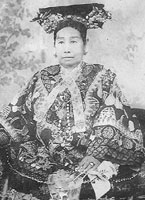 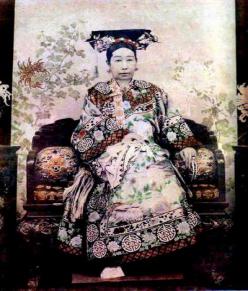 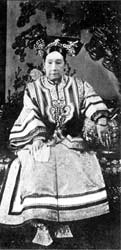 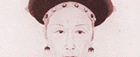 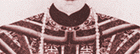 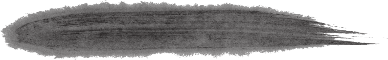 影视作品
20世纪初，西方发明的照相和电影传入中国。
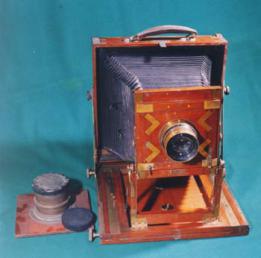 早期照相机
慈禧太后画像及照片
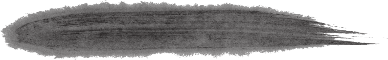 影视作品
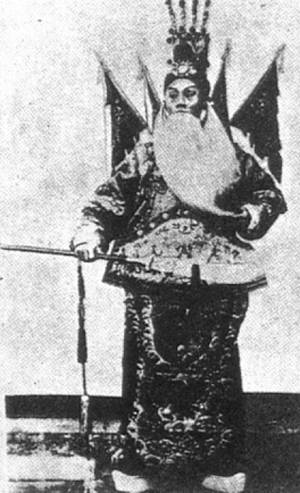 《定军山》剧照
我国第一部无声电影是1905年拍摄的、由京剧大师谭鑫培先生主演的京剧片《定军山》。
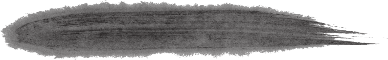 影视作品
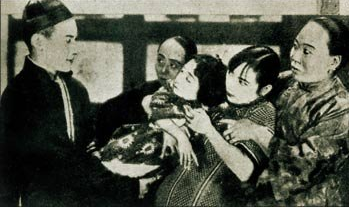 《歌女红牡丹》剧照
我国第一部有声电影是1931年拍摄的《歌女红牡丹》。
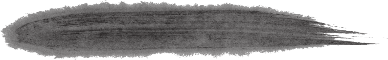 影视作品
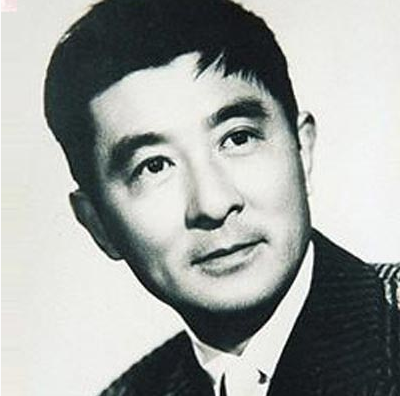 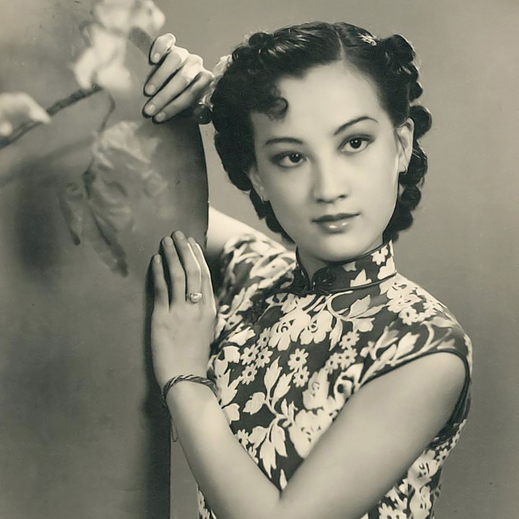 赵丹
周璇
赵丹、周璇等电影明星，为人们留下了《十字街头》《马路天使》《渔光曲》等经典影片，丰富了人们的精神生活，也留下了许多珍贵的历史镜头。
（1）新式学校
1.教育事业
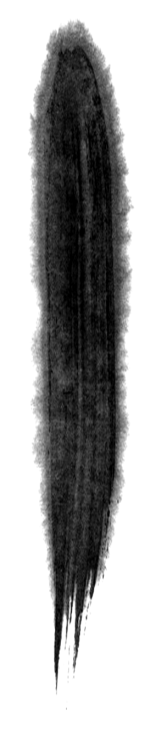 （2）废除科举制
教育文化事业的发展
（1）新式报刊
2.新闻出版
（2）出版机构
（1）代表人物及作品
3.文学
（1）绘画
（2）音乐
4.艺术
（3）影视
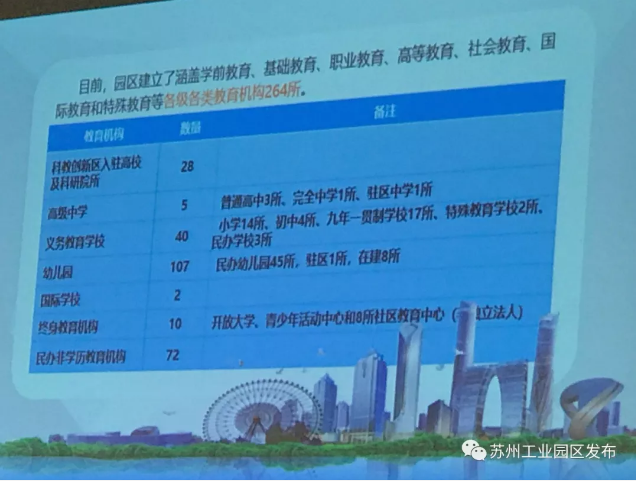 目前，园区已建立涵盖学前教育、基础教育、职业教育、高等教育、社会教育、国际教育和特殊教育的各级各类教育机构264所，在职教职工1.56万余名，在校学生22.8万名。今年还将增加1.61万个学位。